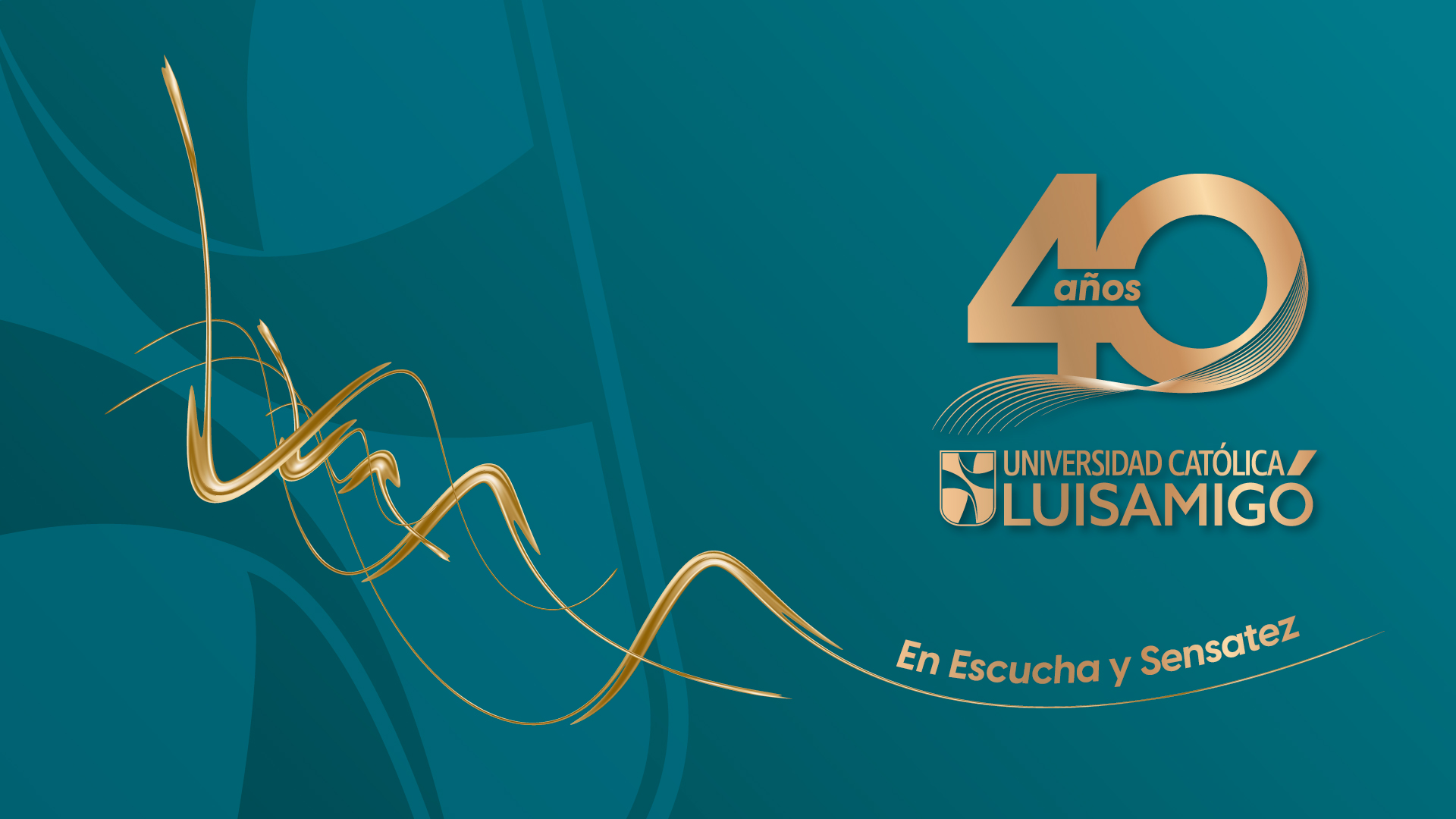 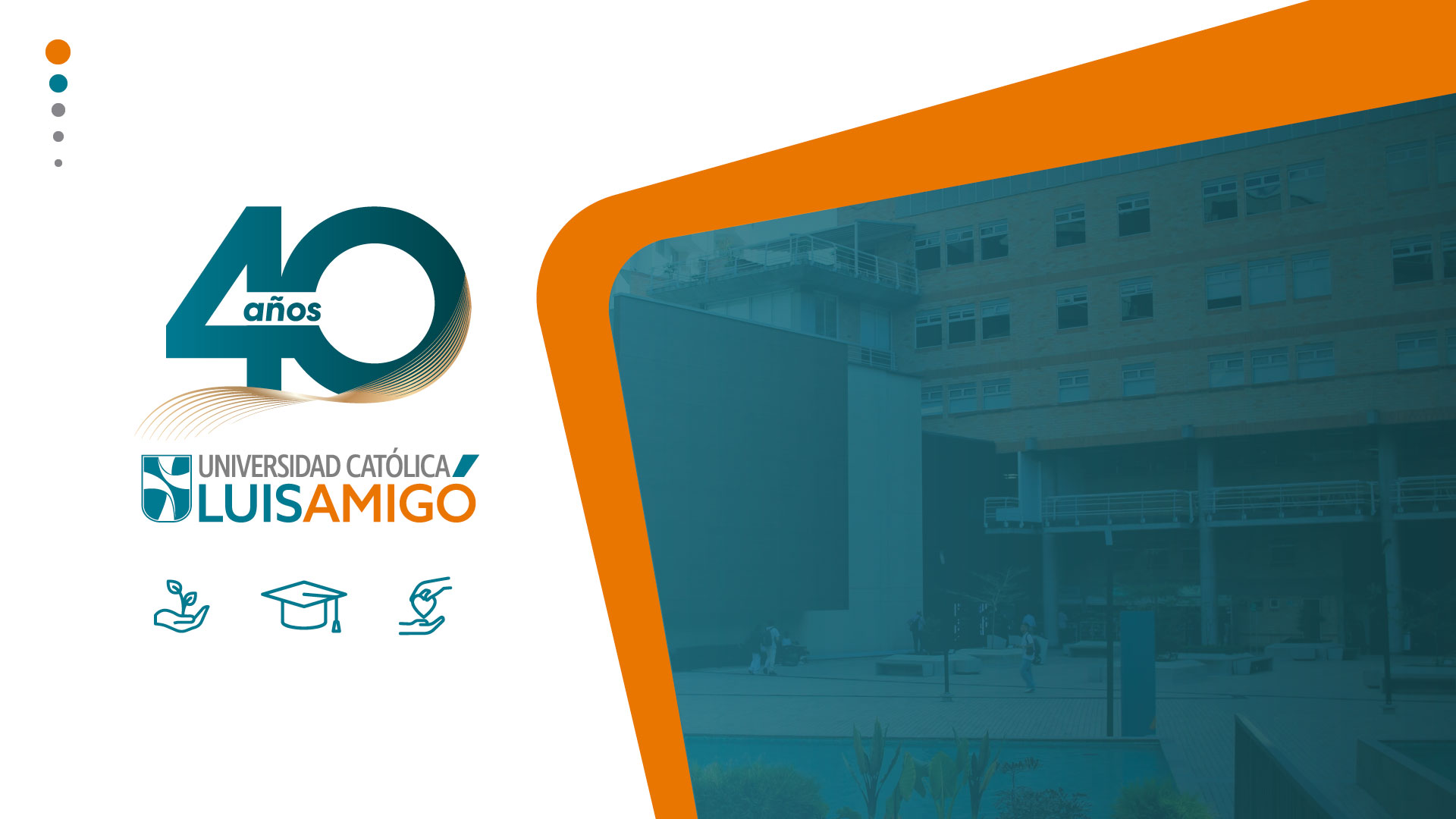 Comité trabajos de Grado, Proyectos de Investigación y Semilleros – 2025-1
Elvigia Cardona Zuleta, Coordinadora Área de Investigación. elvigia.cardonazu@amigo.edu.co, trabajosdegrado.derecho@amigo.edu.co 
Actualizado 04/12/2024
COMITÉ DE TRABAJO DE GRADO
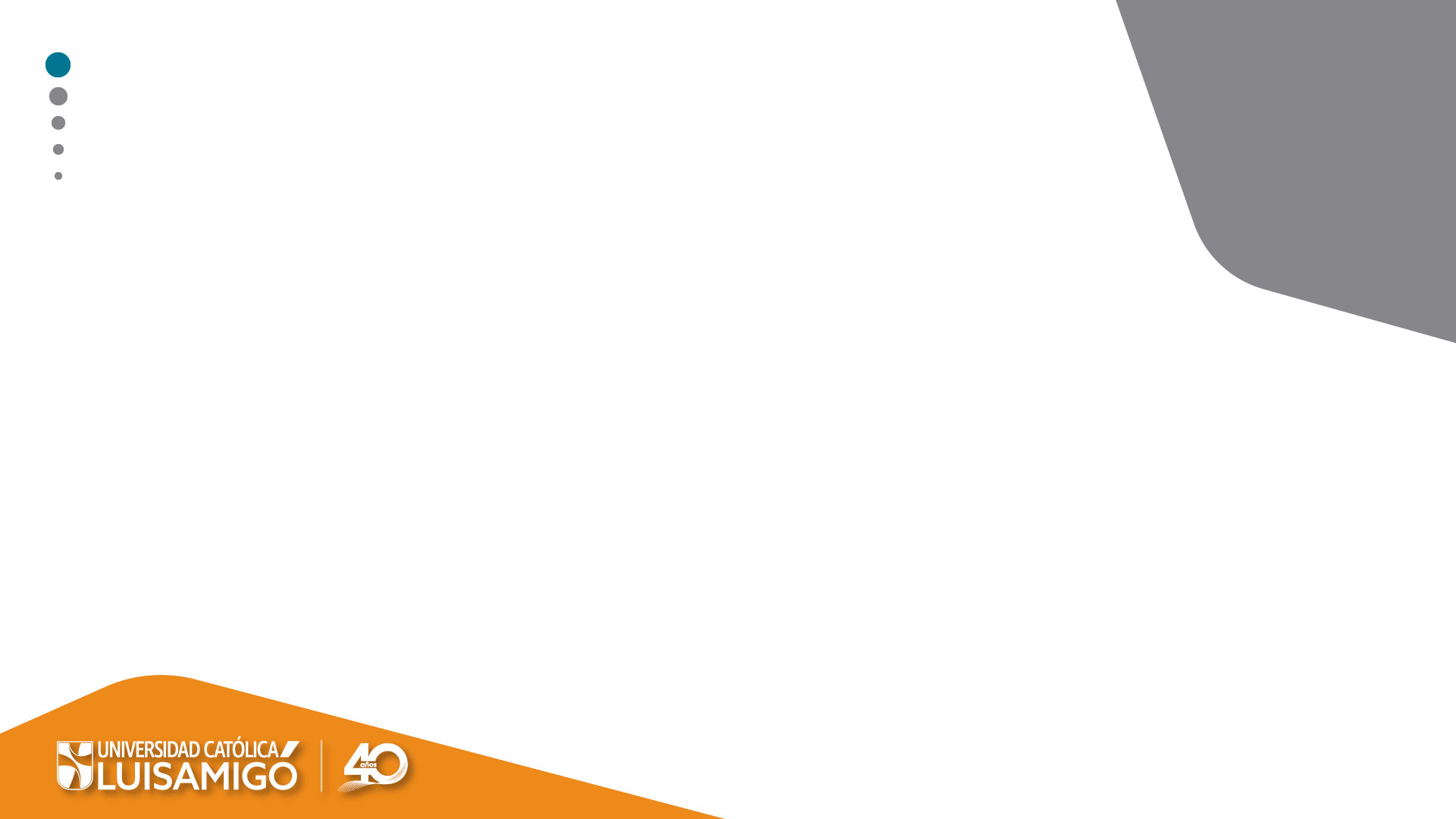 MODALIDADES DE TRABAJO DE GRADO
Título 3
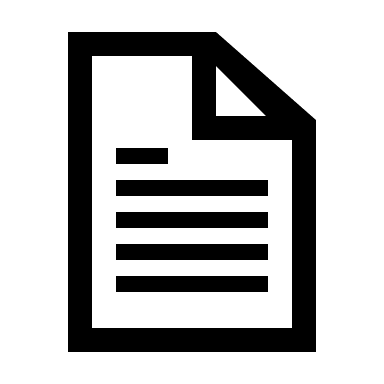 Todas las modalidades deben informar el profesor(a) que acompañó como asesor(a) en la formulación del proyecto (cursos)  y tutor(a) debe otorgar aval para nombrar evaluadores.
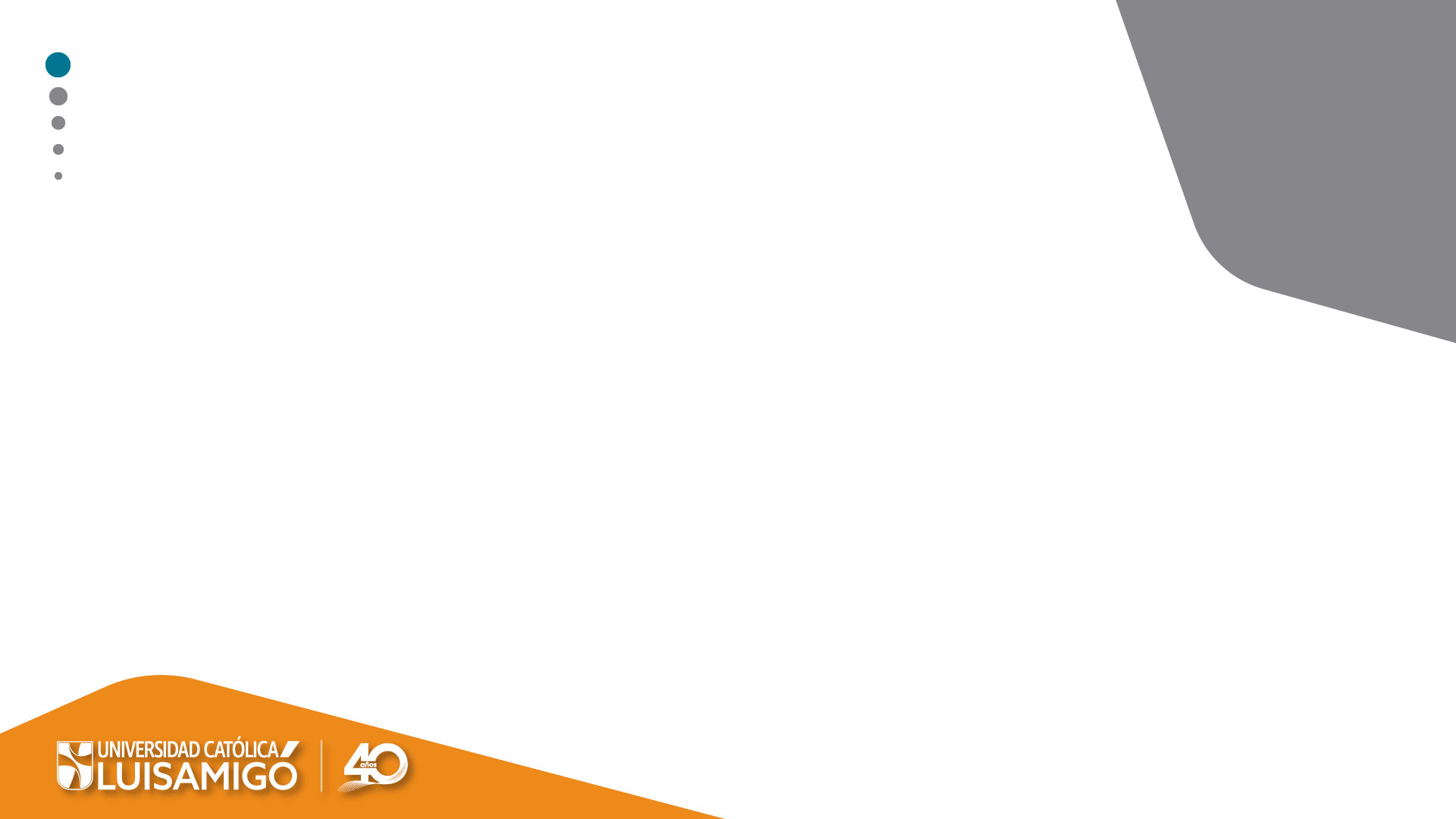 A las reuniones de tutoría deben asistir TODOS LOS INTEGRANTES y dejar constancia de asistencia.
INTEGRANTES TRABAJOS DE GRADO
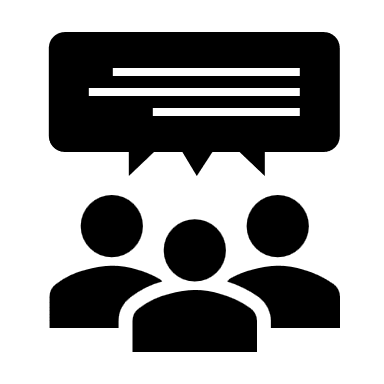 Una vez está inscrito el trabajo NO se admiten cambios en los integrantes, ni en el tema del trabajo de grado.
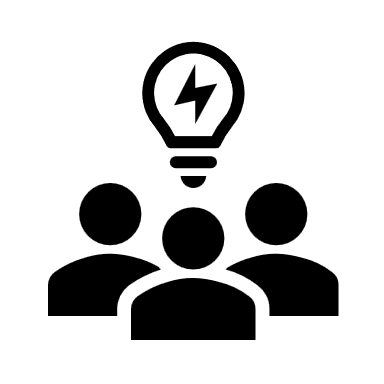 En parejas – Max. 3
Problemas con el equipo de trabajo? Oportunamente deben informar al Comité, adjuntar cesión de derechos de autor y los términos en los que continúan. El Comité velará por el respeto de los derechos de autor, pero no resuelve sus diferencias personales.
Se puede realizar de forma individual? SI, al momento de la inscripción puede solicitar excepción al número de integrantes desde argumentos de tipo académicos.
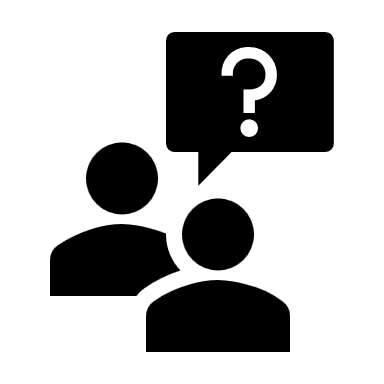 REUNIONES ORDINARIAS COMITÉ TRABAJOS DE GRADO 2025
FECHAS A TENER EN CUENTA EN 2025 – 
Recuerde si tiene expectativa de grado en 2025 estas son las fechas a tener en cuenta, es su responsabilidad proyectar sus tiempos con suficiente anticipación
INCRIPCIÓN A GRADOS PRIVADOS: 
10 de febrero al 25 de abril de 2025  
11 de agosto al 17 de octubre de 2025

INSCRIPCIÓN GRADOS COLECTIVOS: 
6 de mayo al martes 3 de junio 2025 (a medio día) 
28 de octubre al viernes 21 de noviembre de 2025 (a medio día)
Tenga presente que al finalizar los semestres no es posible asignar tutorías, realizar segundas/terceras evaluaciones, ya que las horas y contratos de los docentes se han agotado.
Así que si una o dos evaluaciones son rechazadas y usted envió su solicitud en la última reunión del semestre, quedará para solucionarse al semestre siguiente.
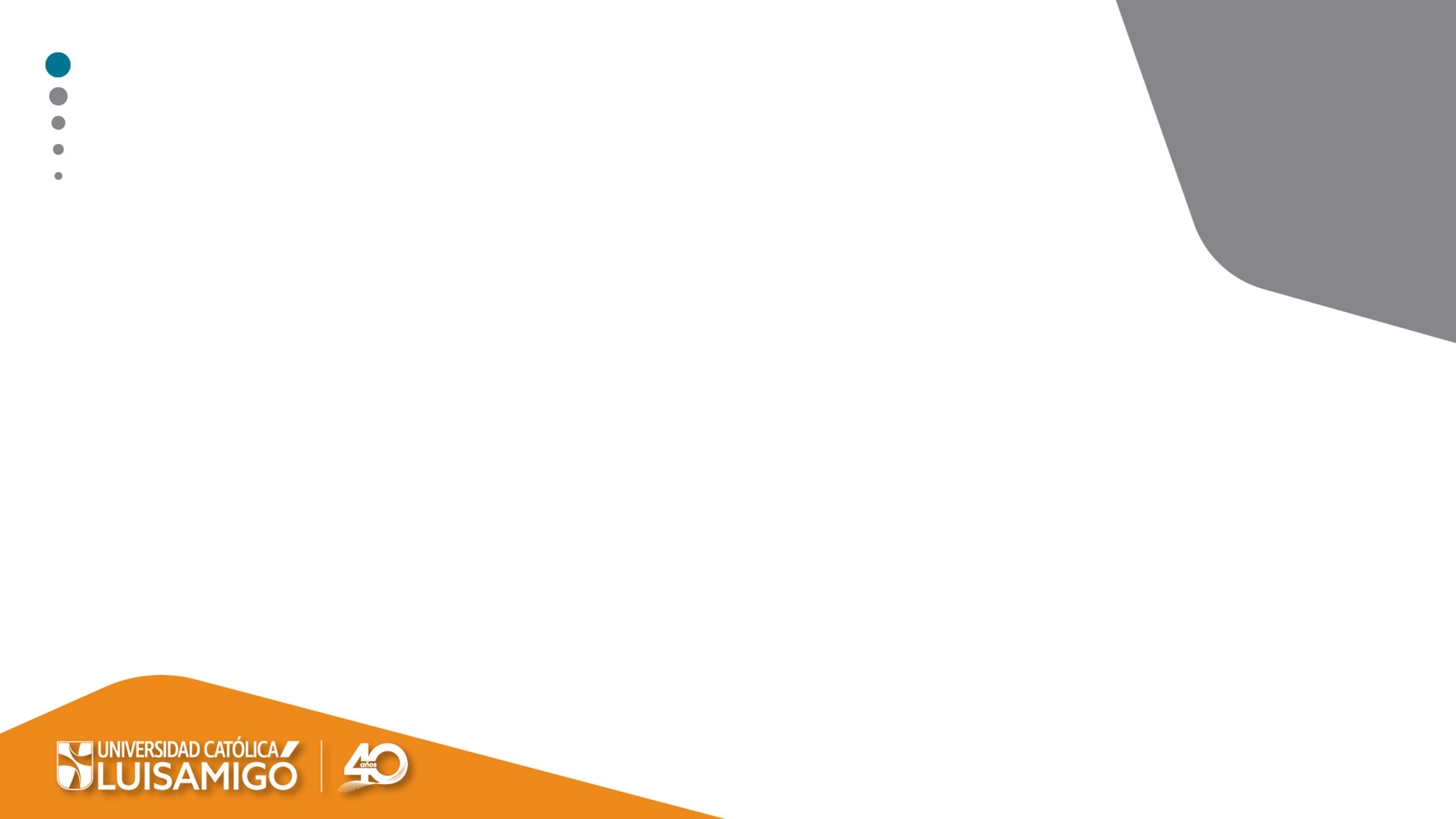 INSCRIPCIÓN DEL TRABAJO

Escribir a: trabajosdegrado.derecho@amigo.edu.co

Asunto: Inscripción y nombramiento del tutor
Texto del correo: 1. Nombres, apellidos, cédula y correo electrónico de autores; 2. nombre del trabajo de grado; 3. Modalidad; 4. Nombre del profesor(a) que apoyó el proyecto.
Adjunto: Proyecto en Word con todos los elementos descritos.
Se inscriben y nombra tutor a proyectos que obtengan 70 puntos
SOLICITUDES AL COMITÉ DE TRABAJOS DE GRADO
Correo: trabaajosdegrado.derecho@amigo.edu.co
Recuerde marcar correctamente los archivos y remitirlos libres de comentarios, sin errores ortográficos y usando normas APA
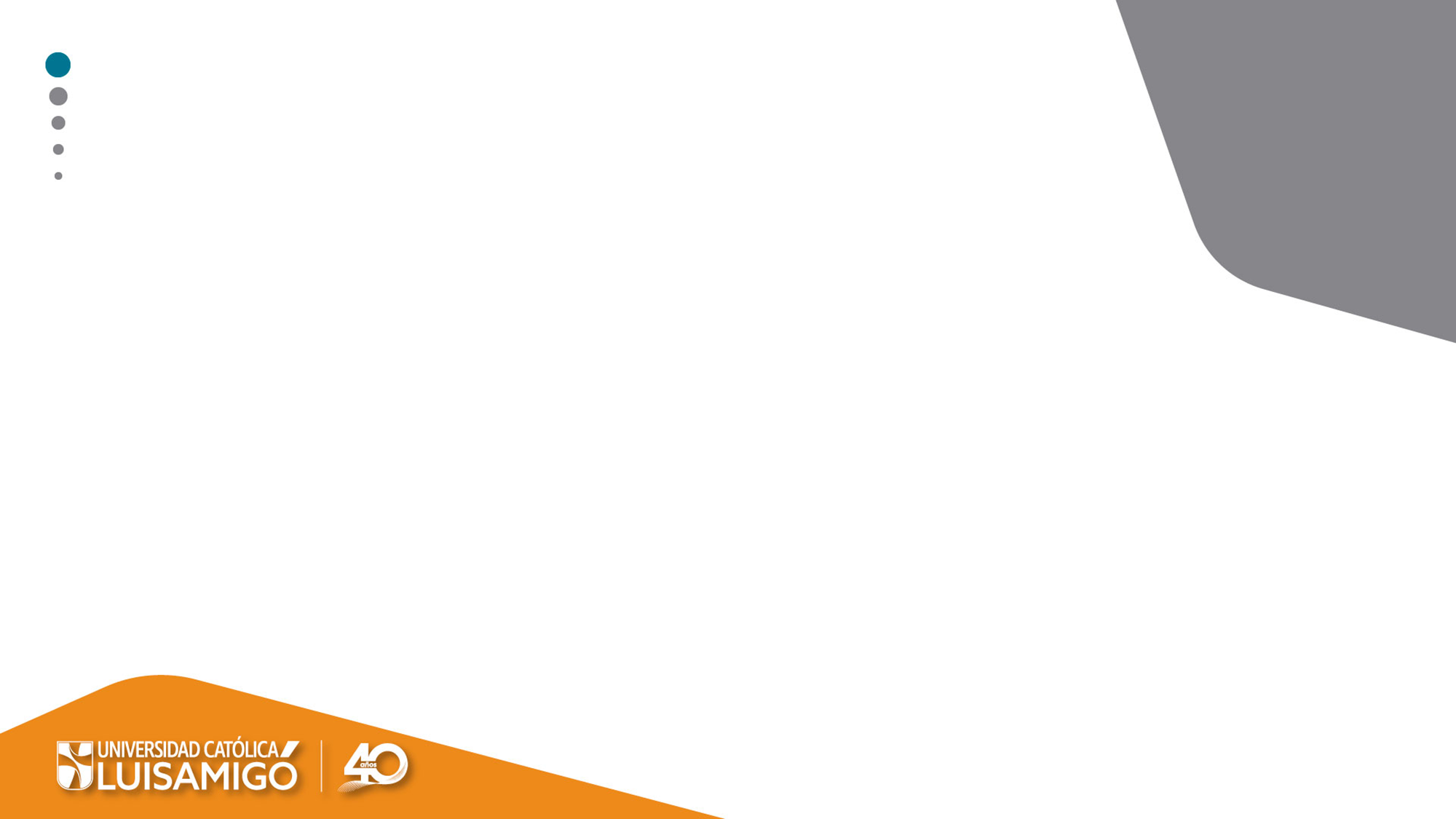 Generalidades de la Inscripción del Trabajo de Grado.
Se asigna asesor(a) con 16 horas para acompañar la escritura del artículo durante el semestre, por una sola vez. Su función es verificar la coherencia interna y externa del texto respecto a su especialidad, vigencia, pertinencia y actualidad. Apoyar desde su experticia. Otorgar el aval para nombrar evaluadores. Se deben realizar al menos 4 encuentros con el asesor(a) temático (virtuales o presenciales) siempre dentro de la Universidad.

Recuerde establecer un plan de trabajo y cumplir con los compromisos, el trabajo es de los estudiantes y no de los tutores. Ustedes son responsables de impulsar, avanzar, acatar las recomendaciones y cumplir con las fechas dentro del semestre.
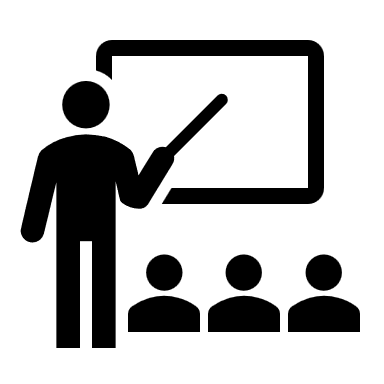 Verificación por parte del Comité del cumplimiento de aspectos formales.
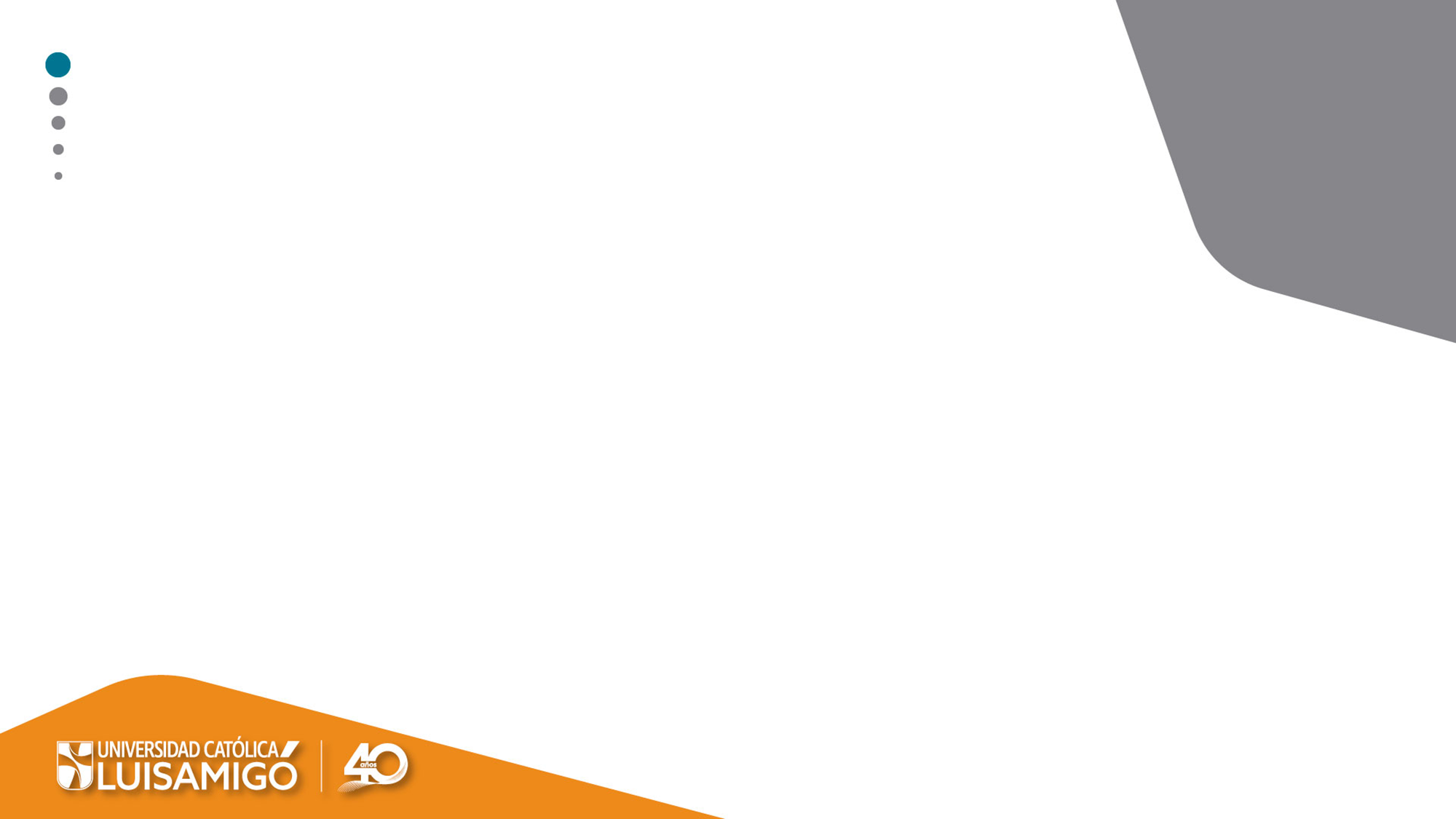 Se remite correo para subsanar plazo 1 día
NO
Solicitud de evaluación por parte del estudiante con aval del tutor(a)
SI
Se detecta plagio o mala práctica Termina proceso
Revisión Turnitin menor a 30%
NO
FLUJO PROCESO DE EVALUACIÓN DE LOS TRABAJOS DE GRADO
SI
Una o ambas evaluaciones No aceptan sustentación Termina proceso
Se remite a dos evaluadores Expertos - Aprobación
NO
Reporte cumplimiento requisito en Sistema Académico
SI
Una o ambas evaluaciones Inferiores a 3,0 Termina proceso
Sustentación Pública
NO
SI
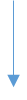 SI
Informe al Consejo de Facultad de Menciones
Recuerde, terminado el proceso, debe volver a realizar su solicitud en la siguiente reunión. Las evaluaciones no tienen recursos, debe hacer las correcciones con el tutor(a) asignado
Remisión trabajo de grado a Biblioteca
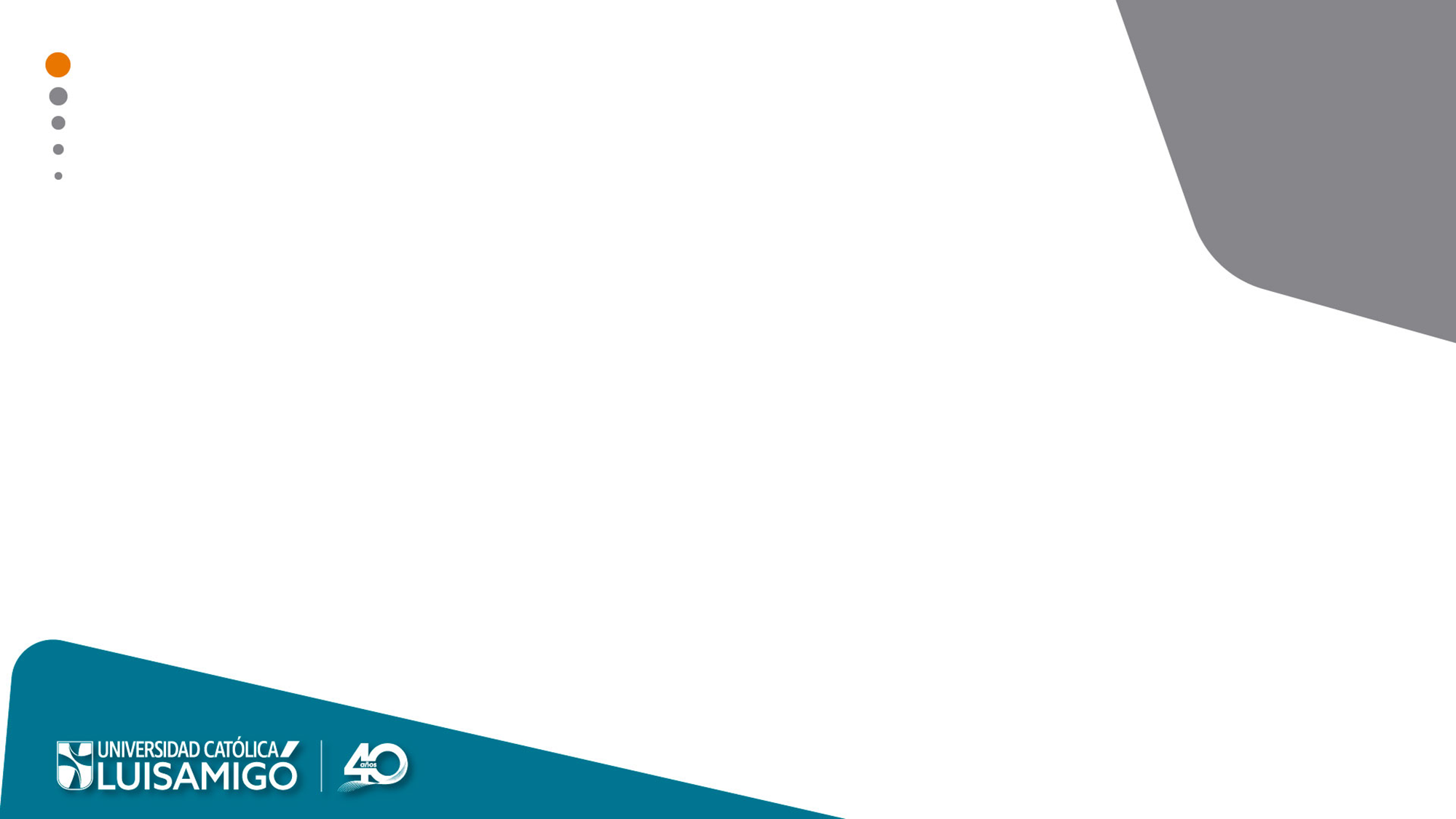 Evaluación del Trabajo de Grado
La evaluación del trabajo escrito es cualitativa con una de las siguientes conclusiones:
Aceptado para sustentar sin modificaciones
Aceptado para sustentar con modificaciones que deben hacerse explícitas en la sustentación
No se acepta para sustentar
LAS EVALUACIONES NO ADMITEN RECURSOS. En el siguiente Comité debe presentar correcciones y solicitar que se remita al mismo evaluador(a) para que constate cambios en la próxima reunión ordinaria del Comité de Trabajos de Grado.
Ambas evaluaciones deben estar ACEPTADAS para continuar con el proceso.
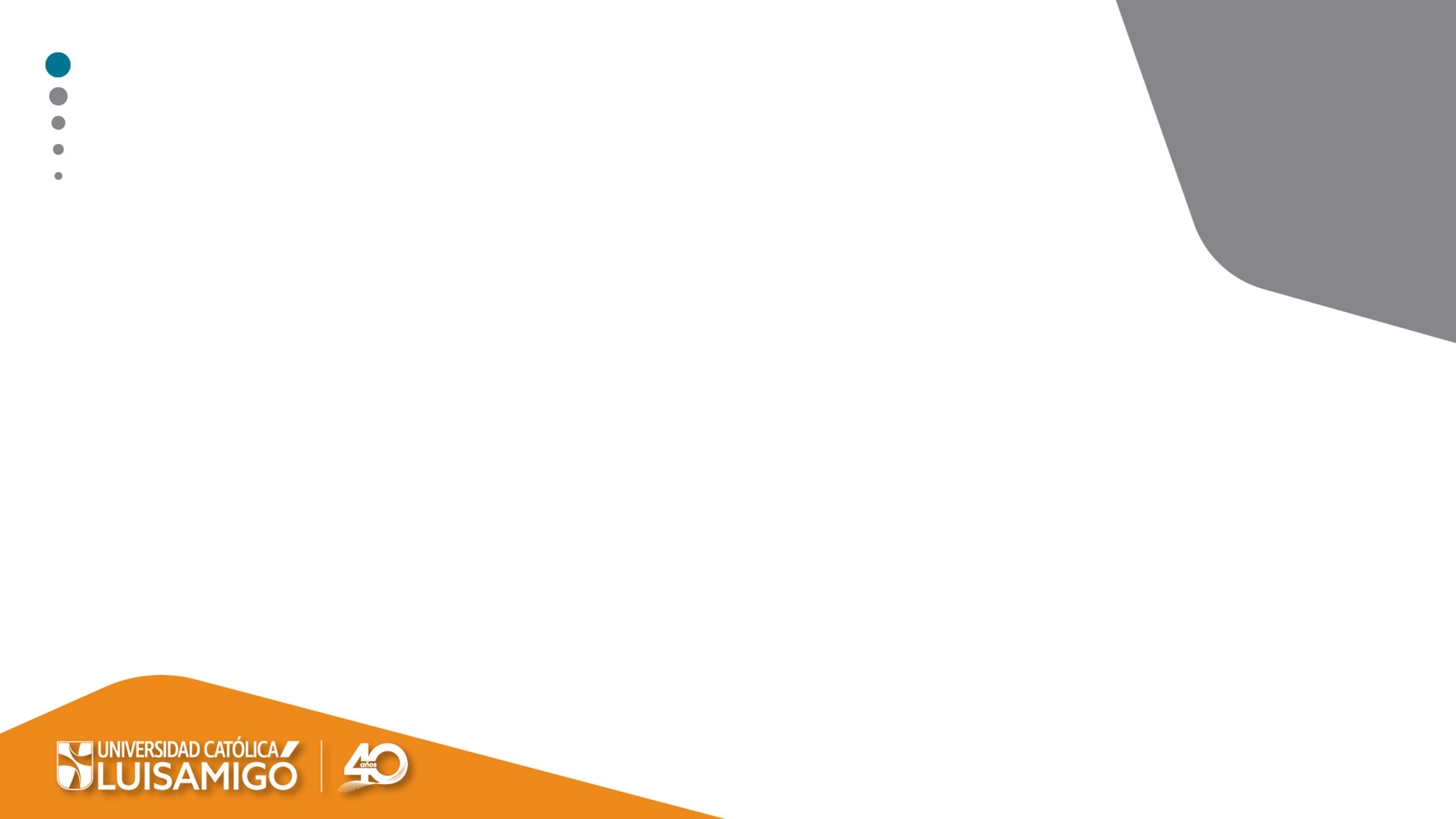 SUSTENTACIÓN PÚBLICA DE TRABAJO DE GRADO
Se programa de oficio a quienes superan la fase de la evaluación escrita
Los estudiantes cuentan con 20 minutos para sustentar y sus evaluadores cada uno con 5 minutos para hacer preguntas y ratificar evaluación.
Si a juicio de los evaluadores el trabajo expuesto no corresponde con el trabajo escrito o se considera deficiente la sustentación o una de las evaluaciones o ambas resultan con una nota cuantitativa inferior a 3,0 – Se vuelve a iniciar el proceso.
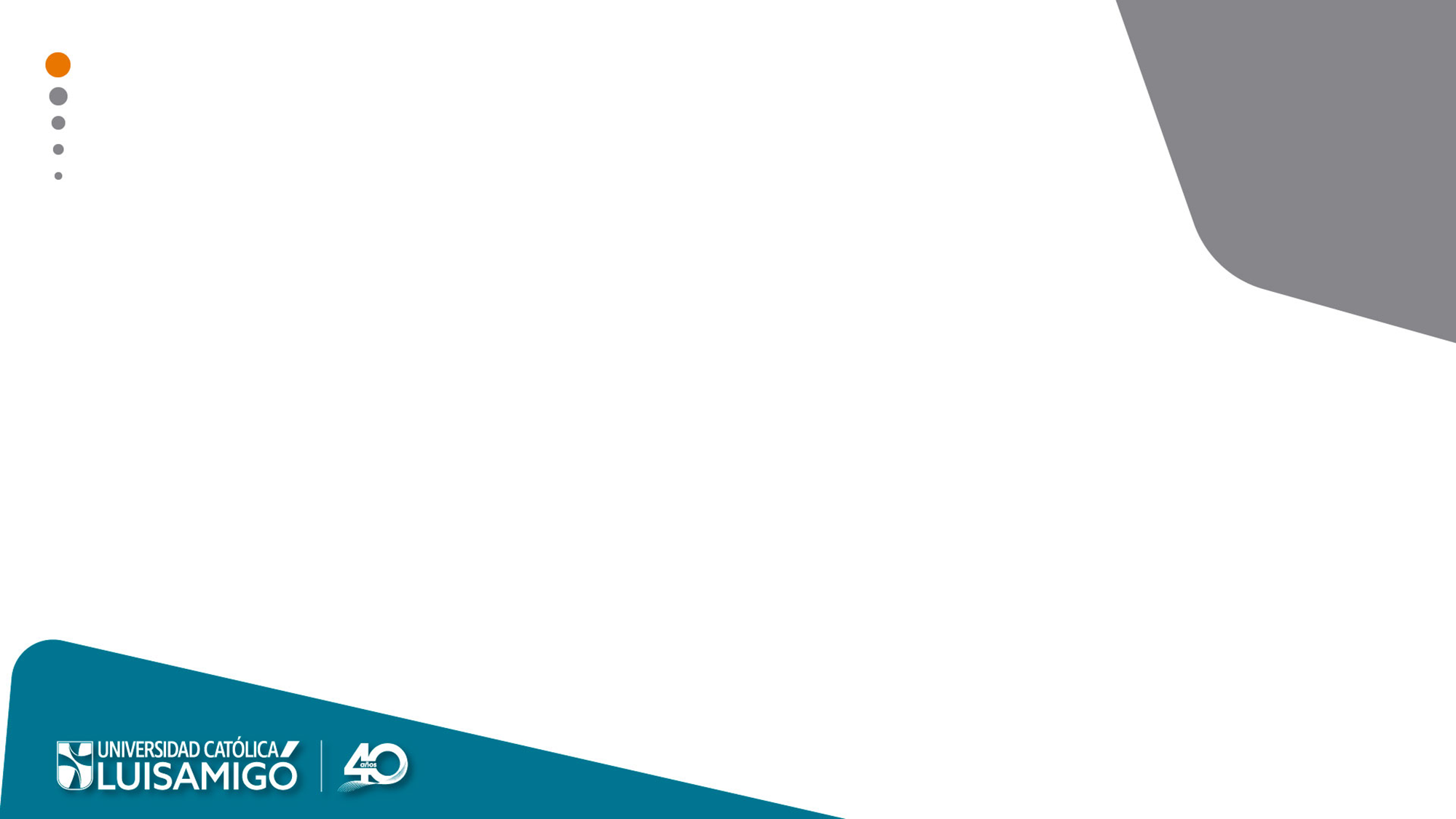 Modalidad Proyectos de Investigación Institucional
Los(as) estudiantes interesados en hacer parte de uno de los proyectos de investigación como auxiliares de investigación, deben estar atentos a las convocatorias que realiza Vicerrectoría de Investigaciones, se puede participar en proyectos ofertados por las diferentes facultades. Normalmente se publican convocatorias en abril y octubre de cada año.
La estadía en un proyecto es de 2 semestres académicos, se cuenta con carta descriptiva unificada, que permite homologar las materias: Investigación Sociojurídica por Trabajo de Grado Mod. Investigación I y Seminario Trabajo de Grado por Trabajo de Grado Mod. Investigación I.  
Al finalizar la estadía en el proyecto el estudiante debe entregar el trabajo de grado para ser aprobado en el Comité de Trabajos de Grado. Con los investigadores se definen las diferentes actividades, tales como participación en eventos, diseño de contenidos, programación de eventos, trabajo de campo, etc.
Informes: Dany Steven Gómez Agudelo, Líder Grupo Jurídicas y Sociales, grupojuridicasysociales.derecho@amigo.edu.co
Ver ejemplo 2024-1: https://proyectosvicerrectoria.netlify.app/proyectos
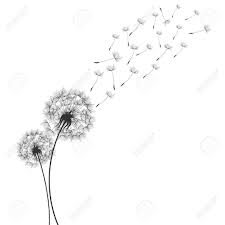 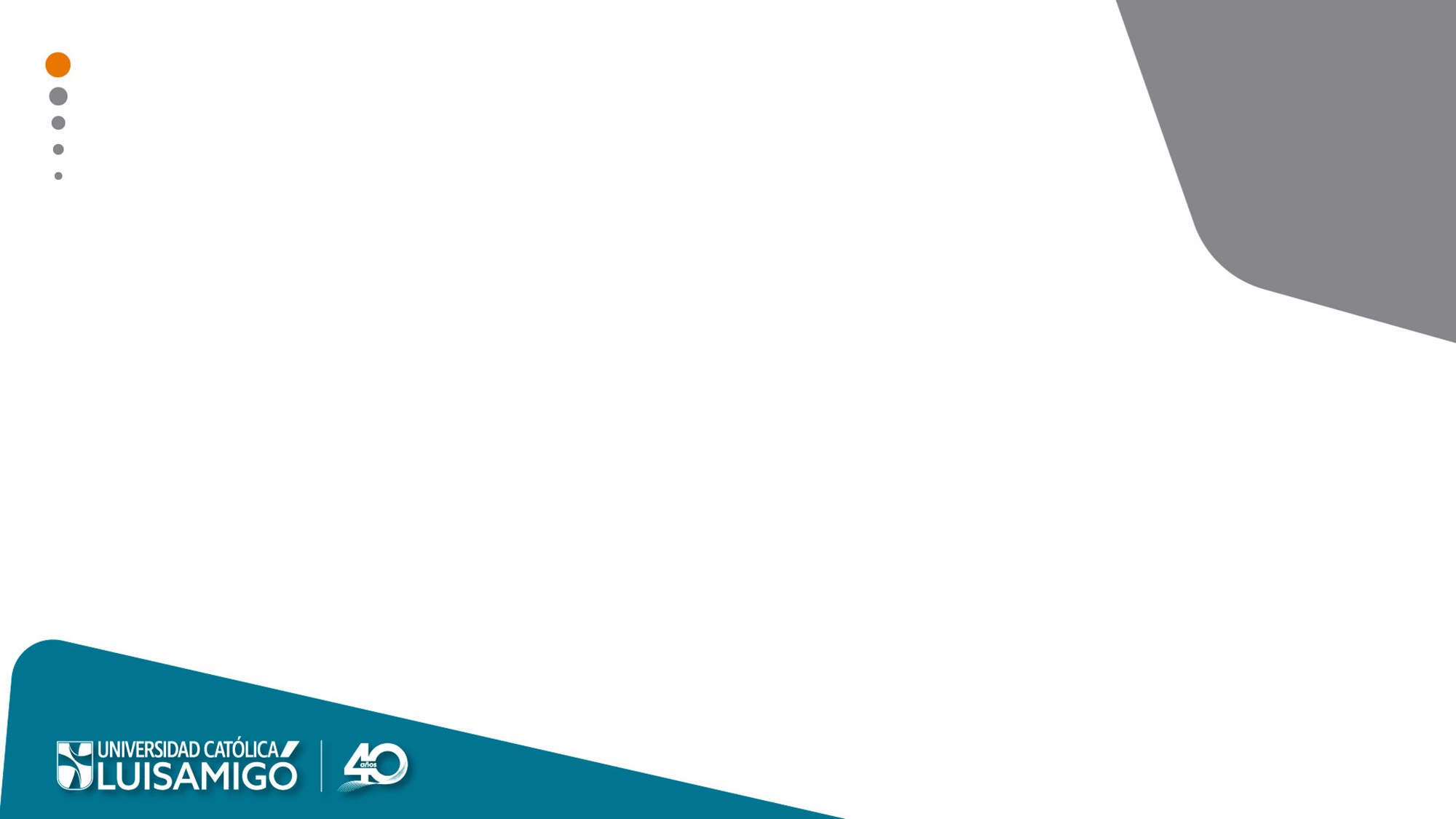 Modalidad Semilleros 2025
1. Derechos Humanos y Derecho Internacional Público, Ana María Roldan Villa,  ana.roldanvi@amigo.edu.co
2. Derecho y Sociedades – Jenny Acevedo Valencia, jenny.acevedova@amigo.edu.co 
3. Semillero Virtual "Ciencia y Derecho“, Dany Steven Gómez Agudelo, dany.gomezag@amigo.edu.co

También puedes hacer parte de otros semilleros de la Universidad puedes consultar la información en el siguiente link: https://www.funlam.edu.co/modules/centroinvestigaciones/category.php?categoryid=17
Debe informar con aval del profesor(a) del semillero que realizará su artículo, diferente a los compromisos obligatorios como semillerista y de autoría de los estudiantes. Debe acreditar mínimo 1 año de participación en el semillero
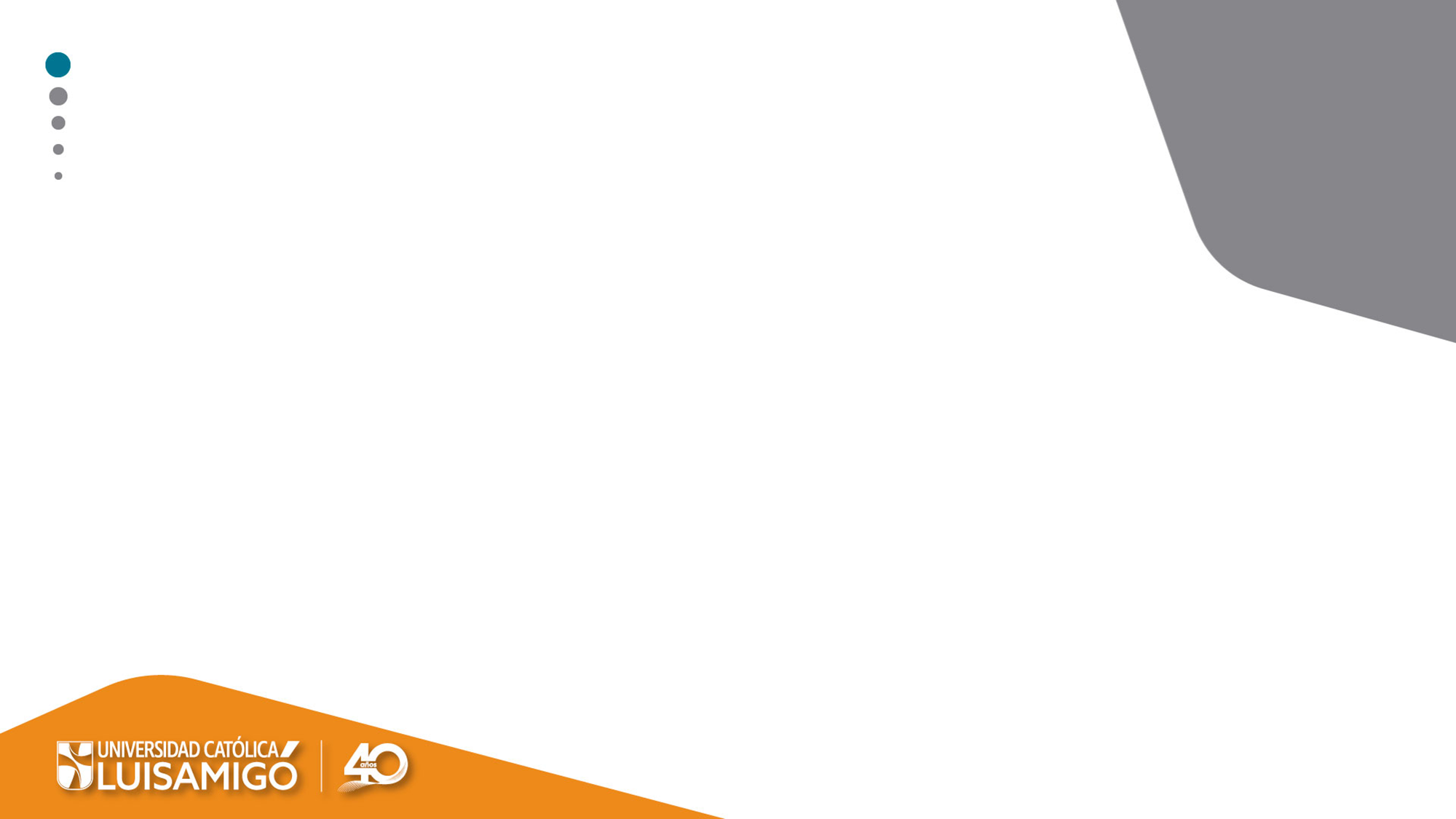 Clínica Jurídica
La Clínica jurídica es una metodología de enseñanza-aprendizaje del Derecho y está incluida en los Lineamientos de Trabajo de Grado, debido a que tiene un fuerte componente práctico, es decir que se parte del derecho en acción, se invita a que los estudiantes que participan en esta experiencia de las prácticas académicas mediante la sistematización de experiencias significativas elabore su trabajo de grado y participe en 2 eventos académicos.
La Clínica Jurídica se desarrolla en el Consultorio Jurídico como una opción de práctica. El docente remite el artículo con el aval indicando que se elaboró en el marco de la clínica y se cumplió con los espacios de socialización.
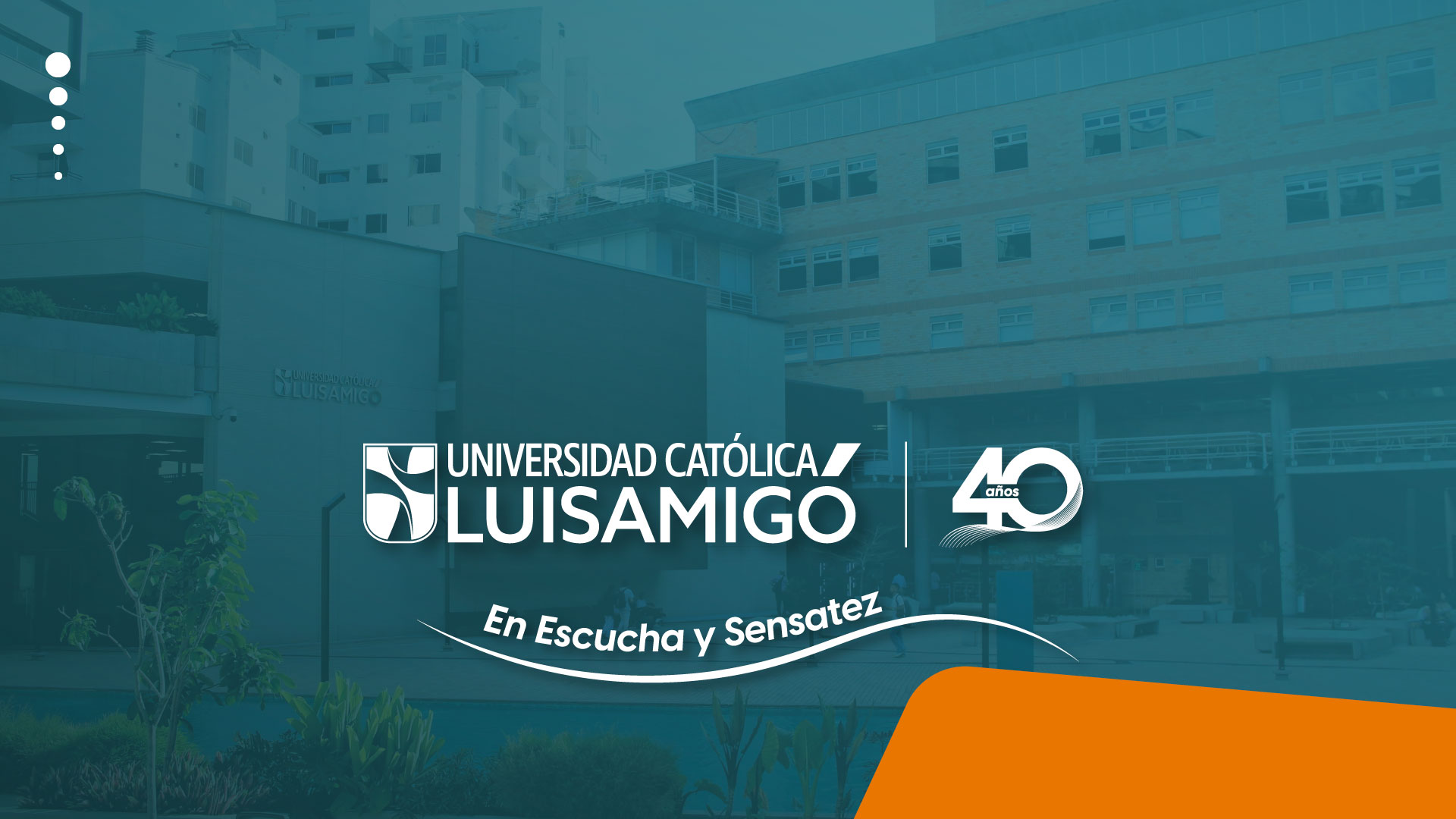 Muchas gracias
Envía tus inquietudes a Elvigia Cardona Zuleta, Coordinadora del Área de Investigación: elvigia.cardonazu@amigo.edu.co
Consulte los lineamientos en el siguiente link: https://www.funlam.edu.co/modules/facultadderecho/item.php?itemid=274